«Не урони меня»
«Пуговички»
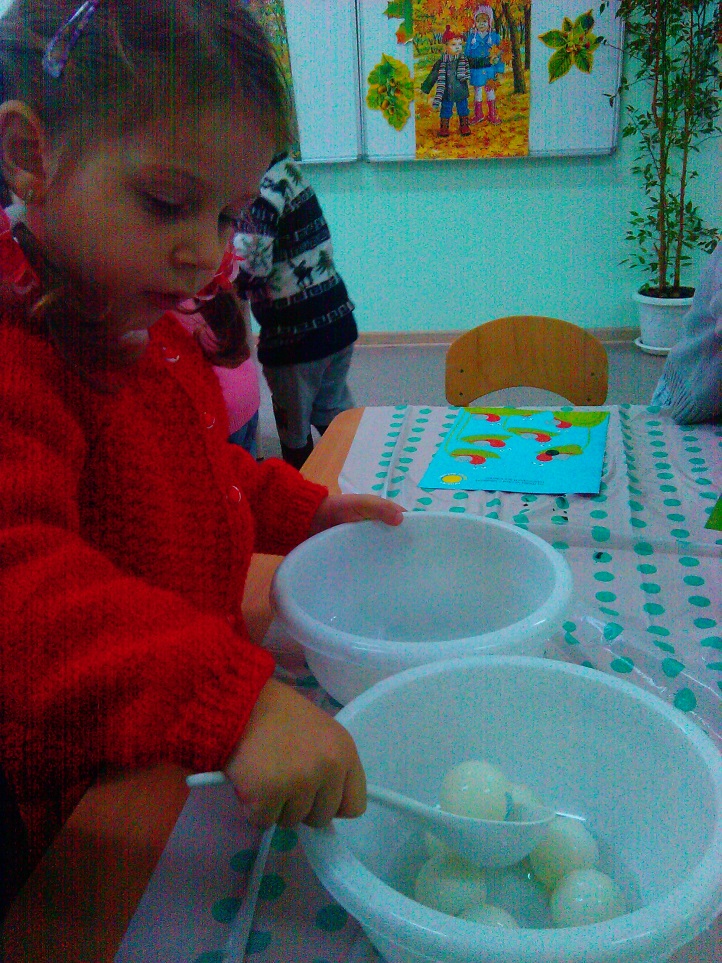 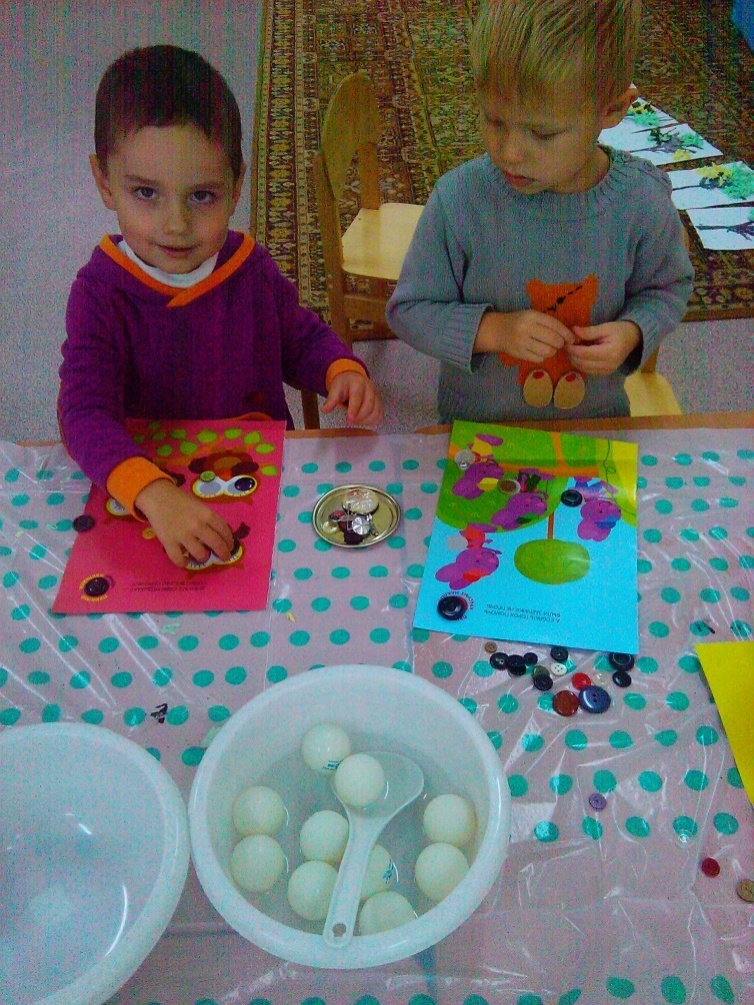 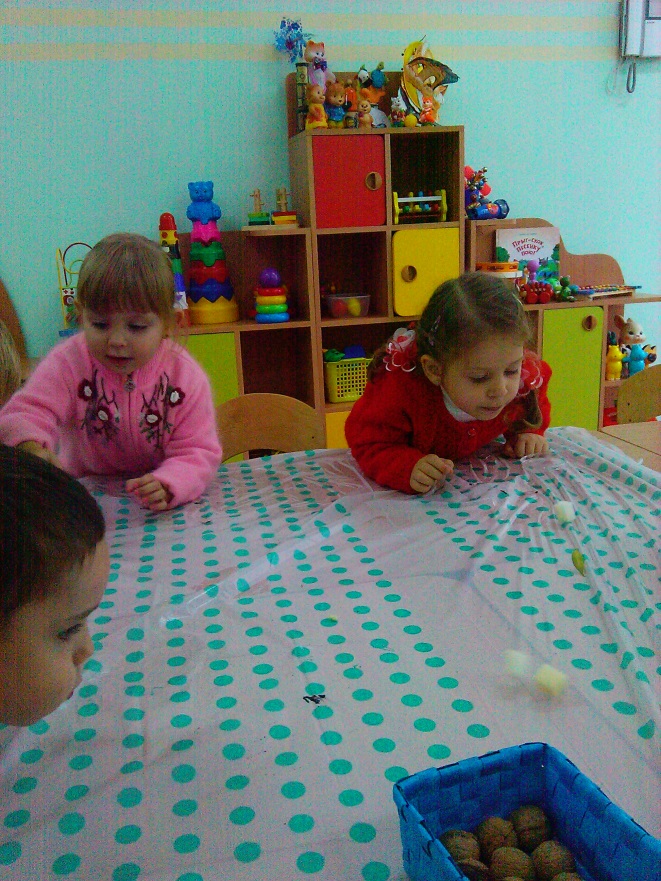